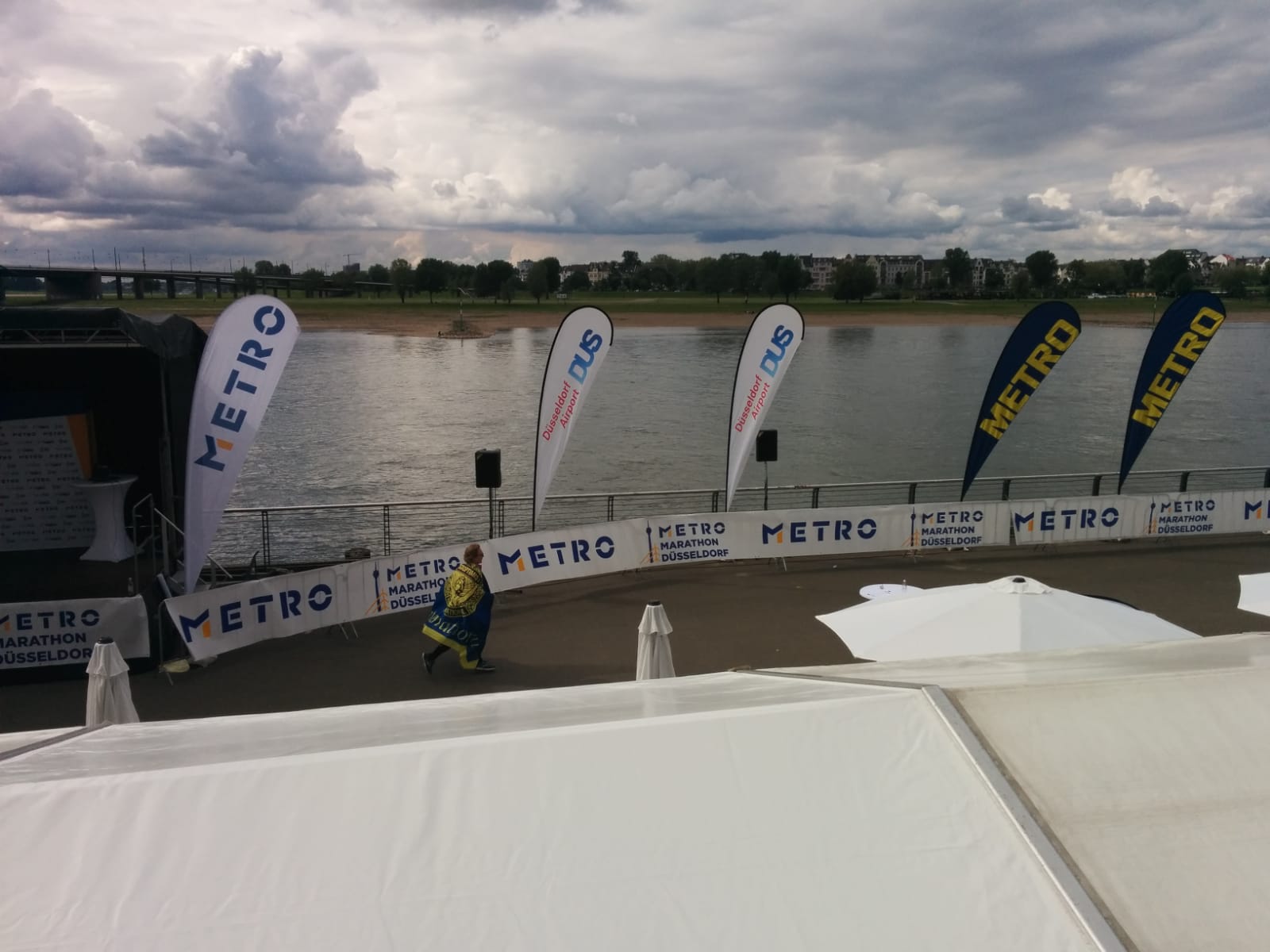 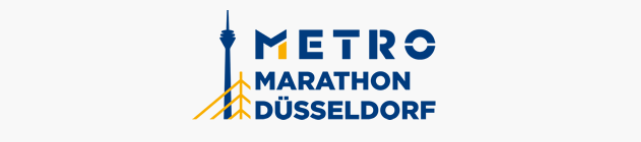 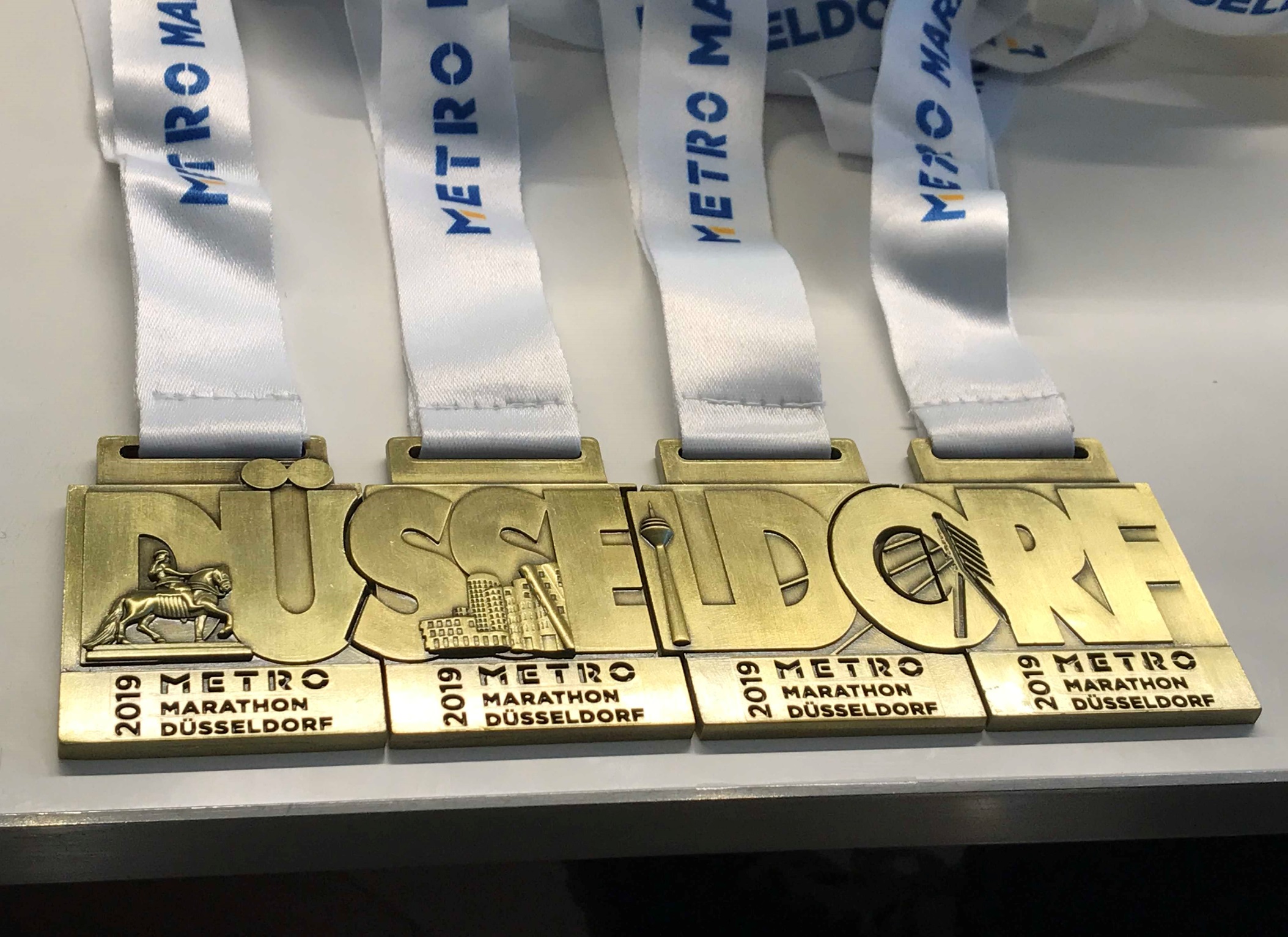 IRIS
THOMAS
MONIKA
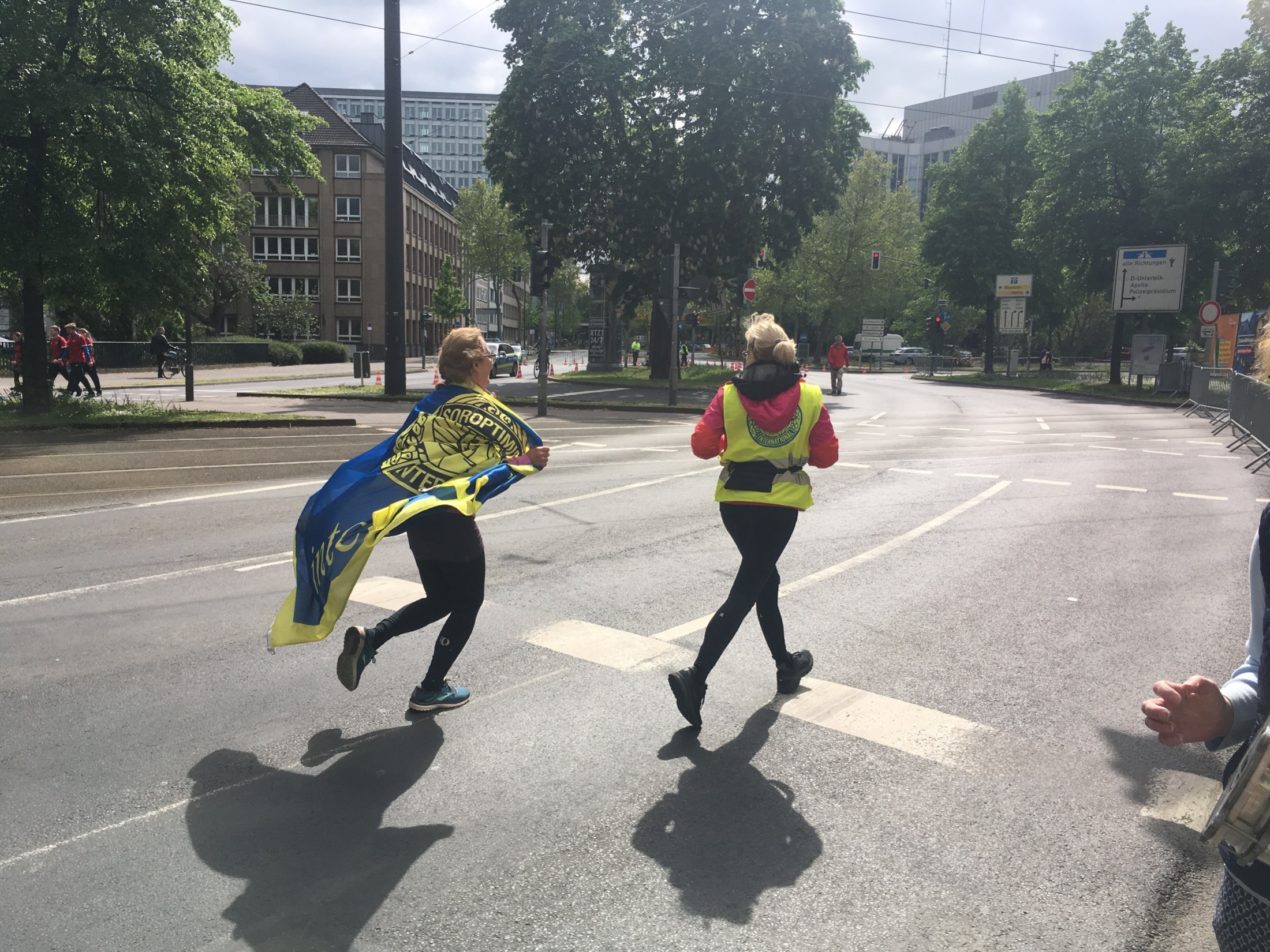 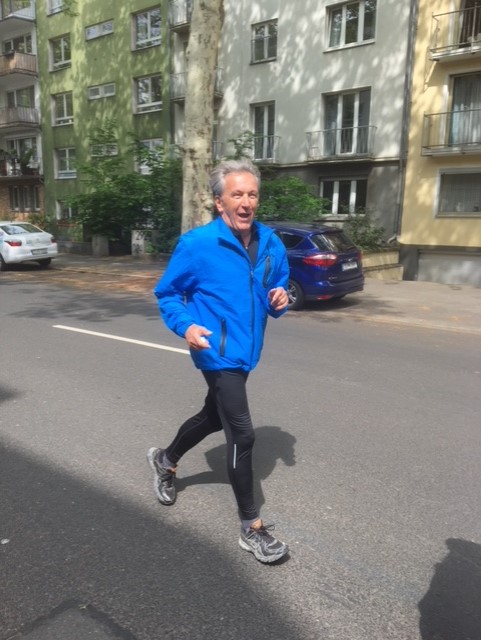 11.3 + 13.1 + 8,6 + 9,2
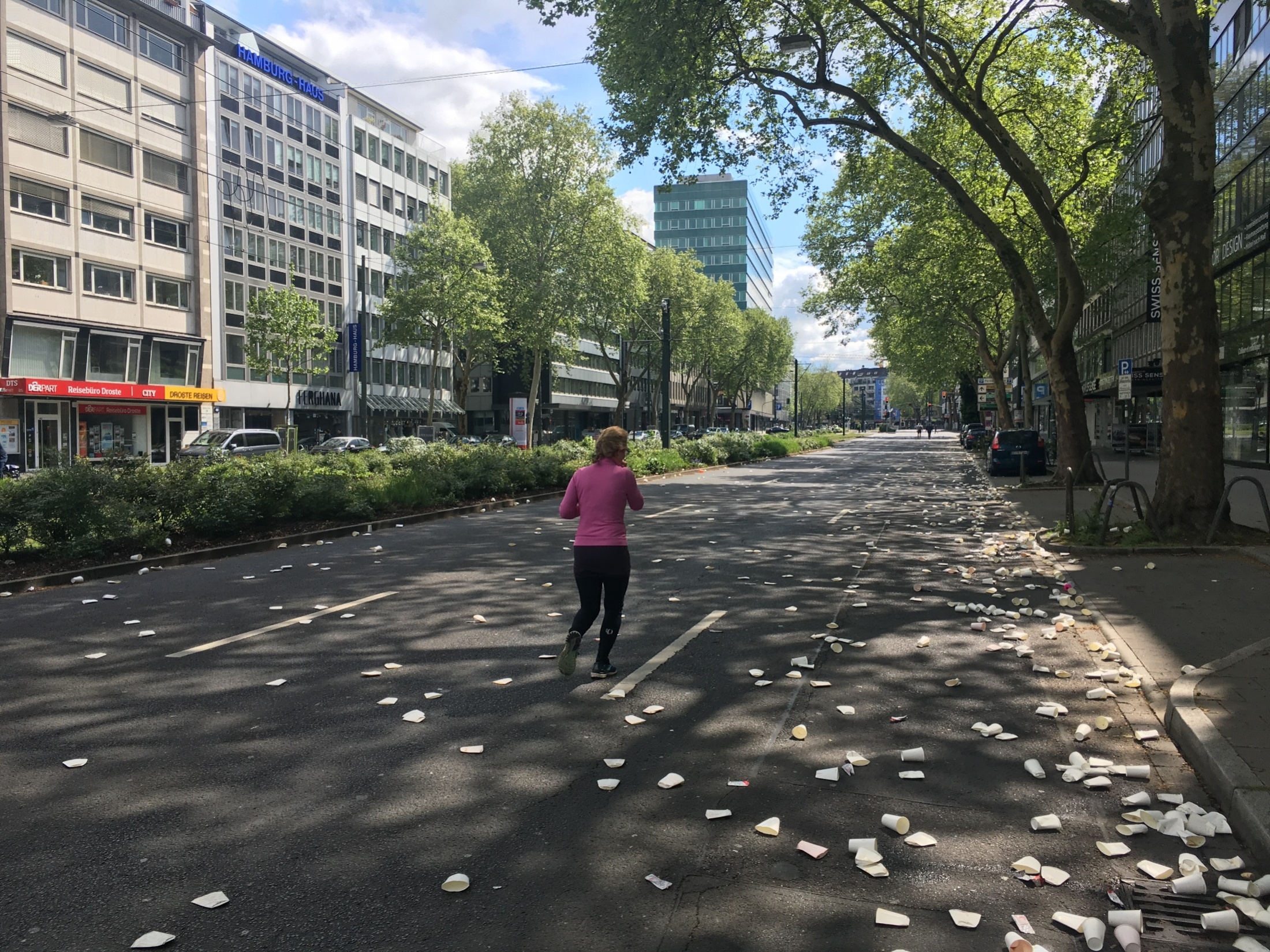 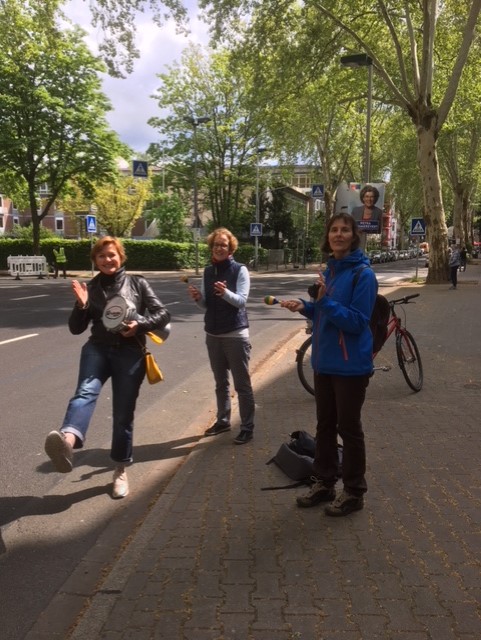 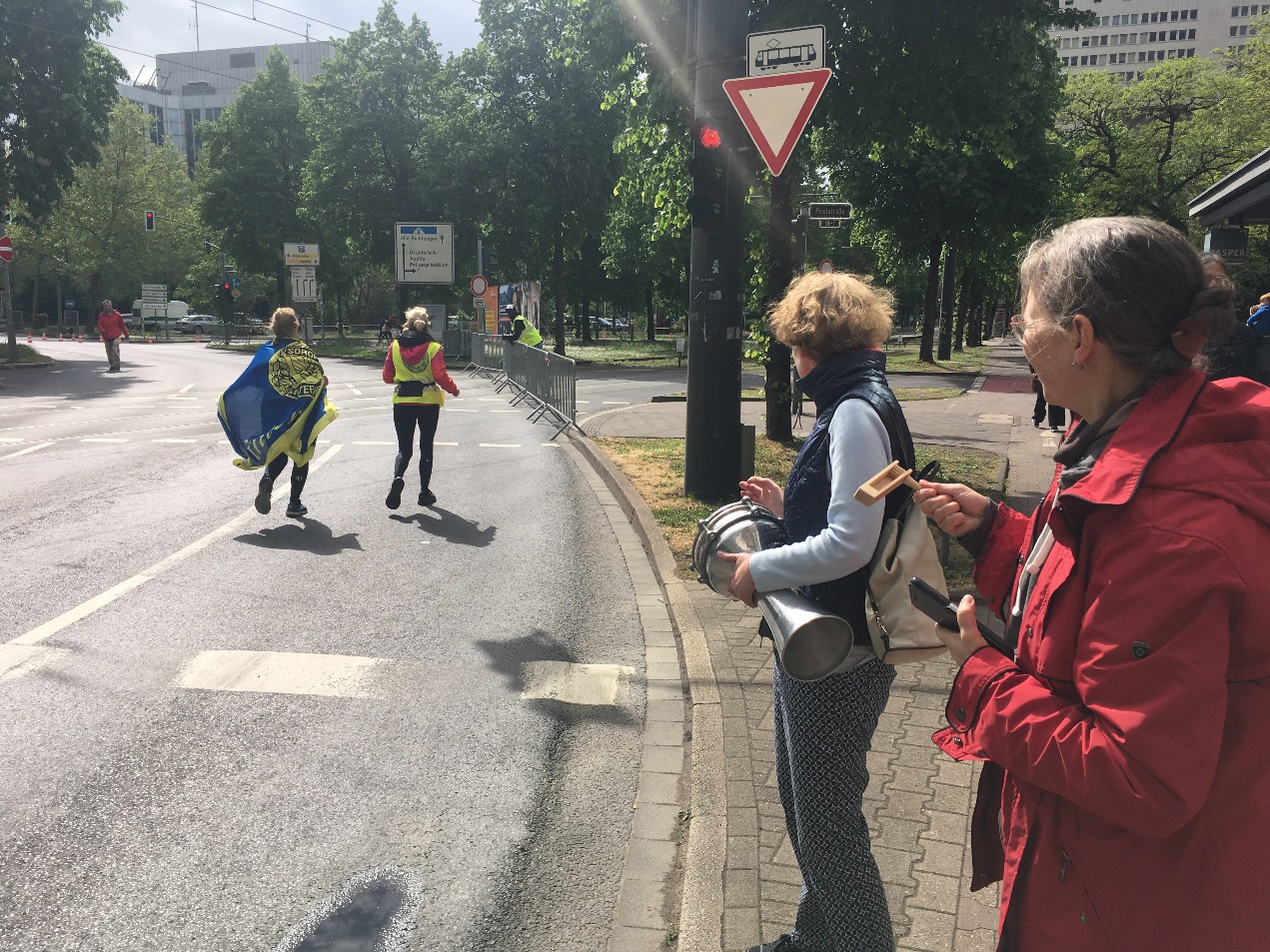 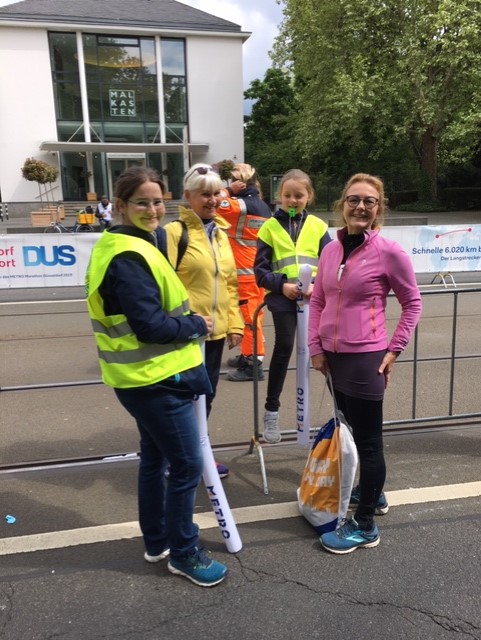 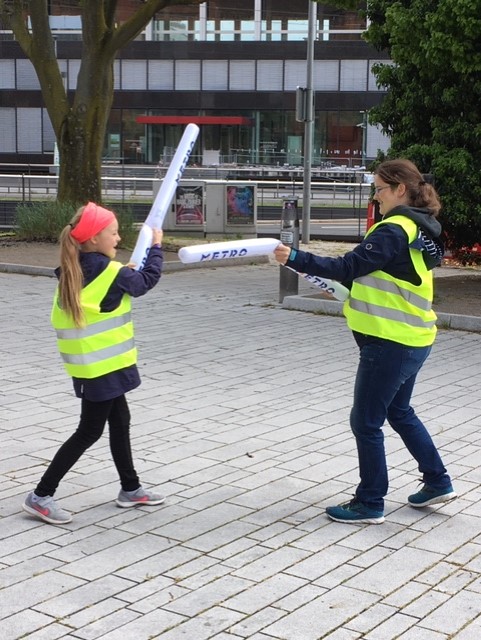 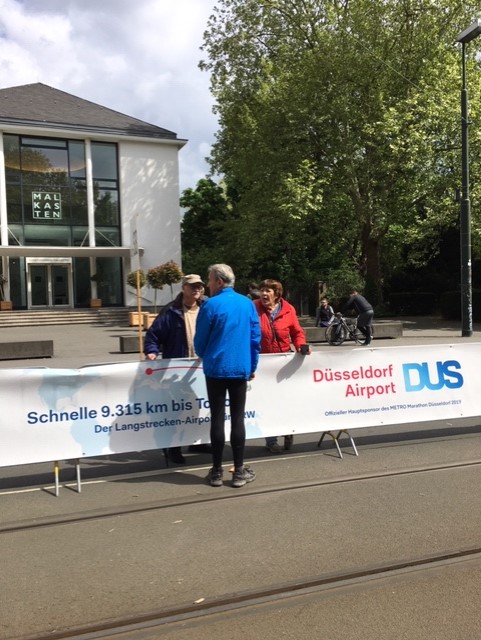 Maria
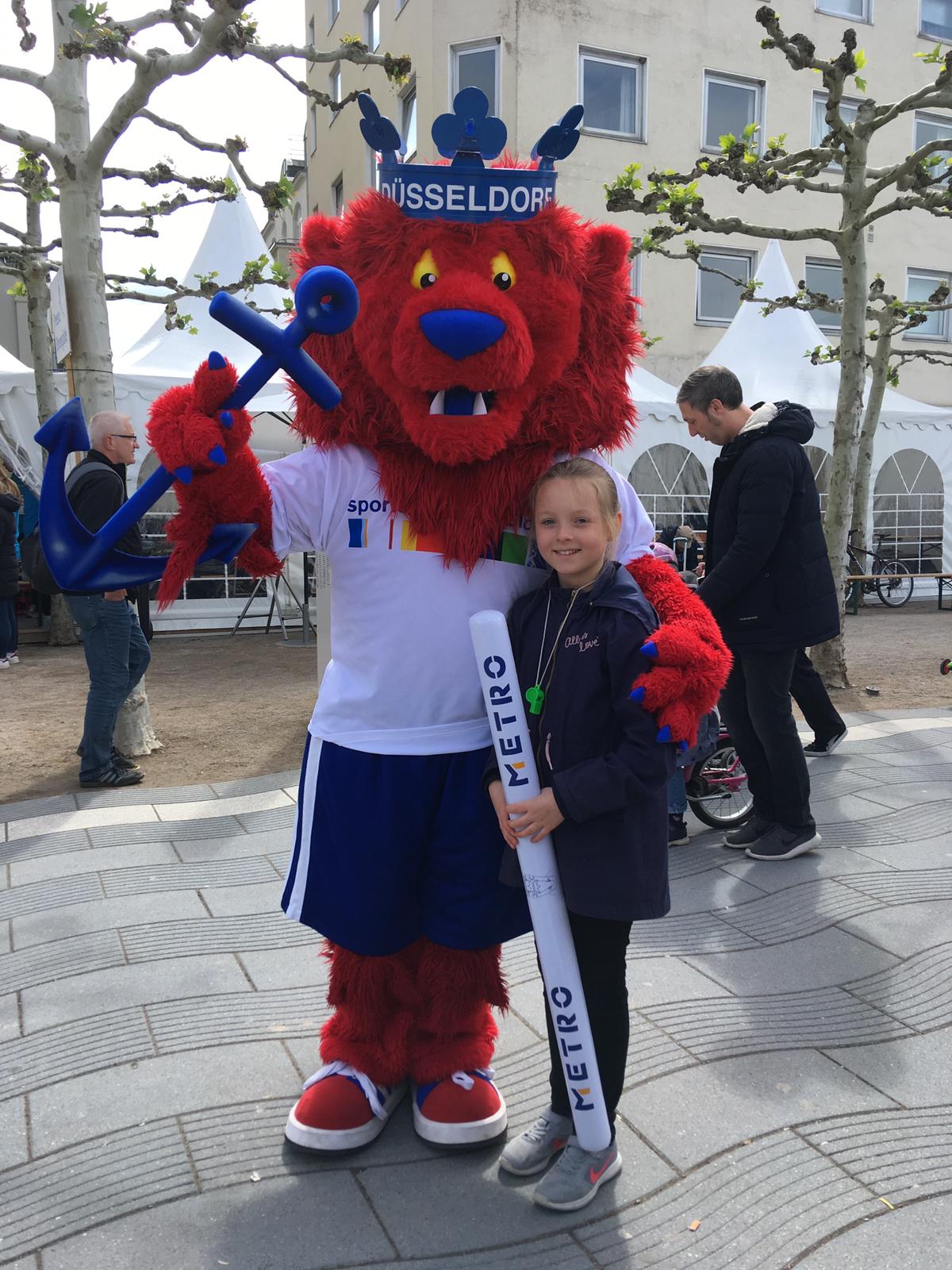 Ann-Katrin
Carlotta
Susanne
Ingeborg
Traute
Brigitte
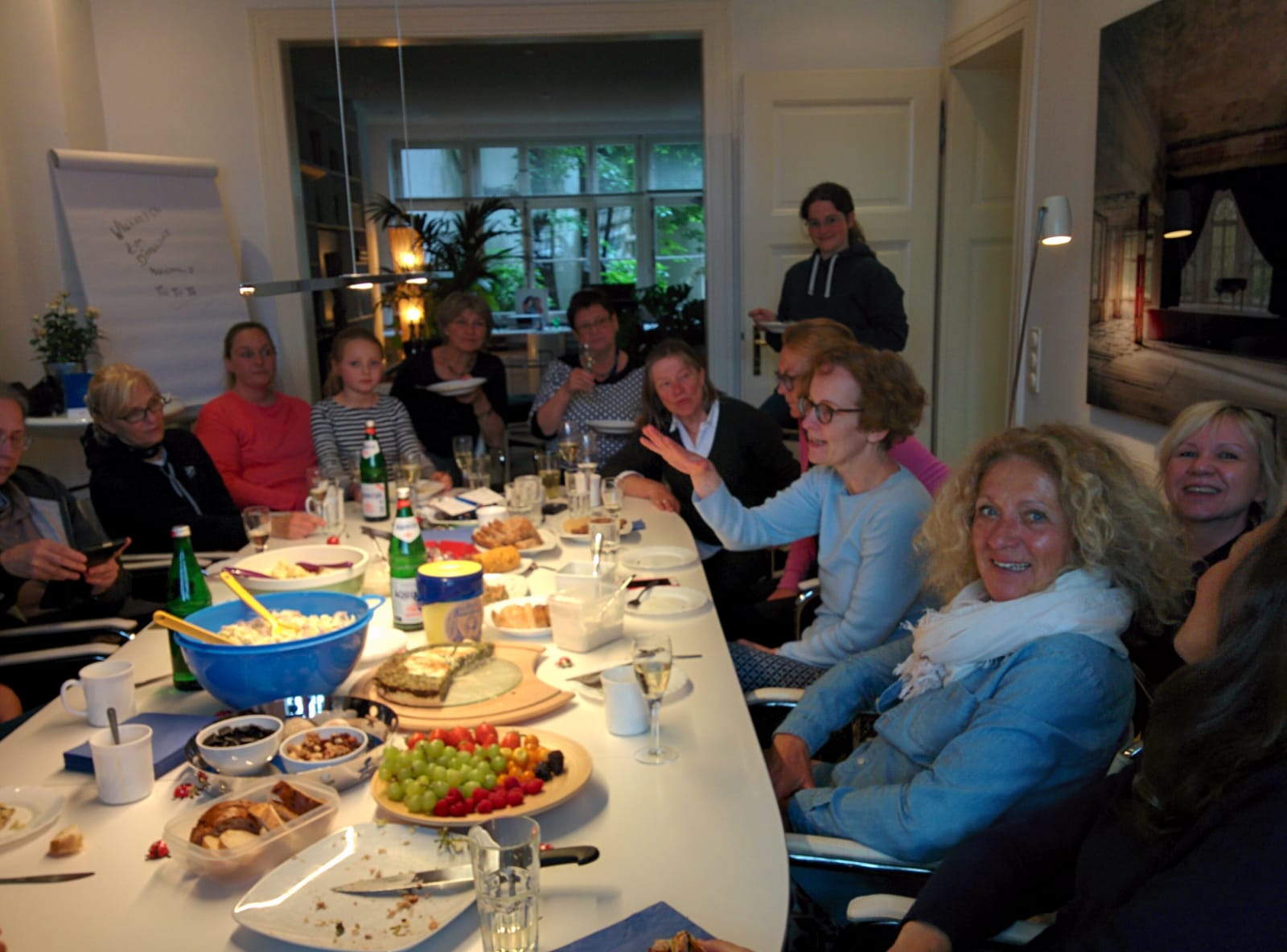 Diede
Henrike
Helga
Ruth B.-H.
Tabea
Sybille
Hannelore
Christel
Astried
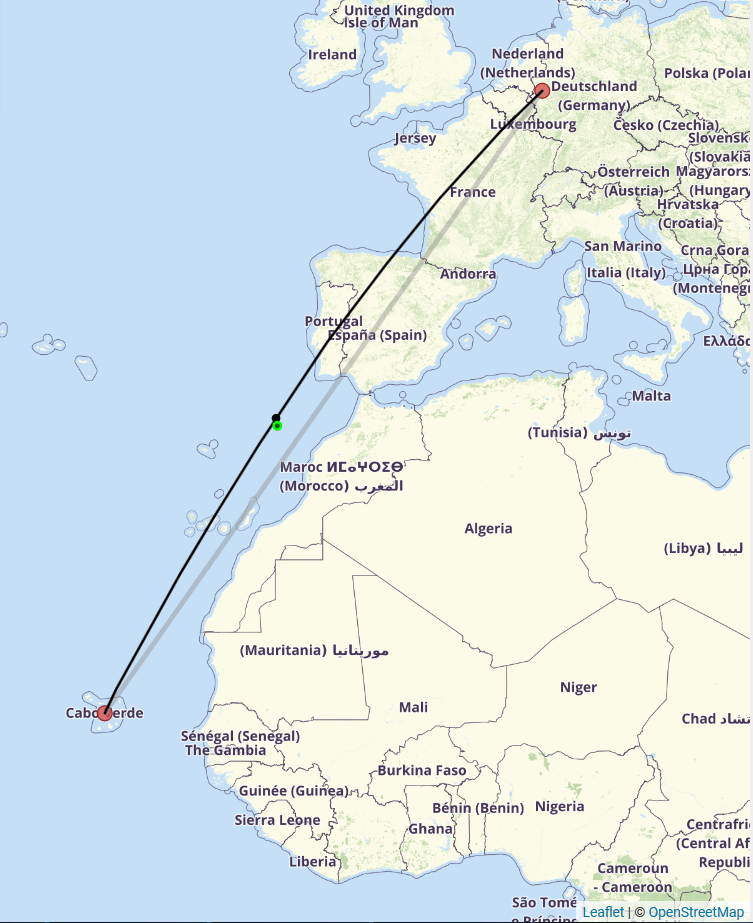 6 Stunden Flugzeit
Weiter, als bis zum Nordpol!
4.790 KM
Save the day!
Der nächste Marathon ist am 26. April 2020